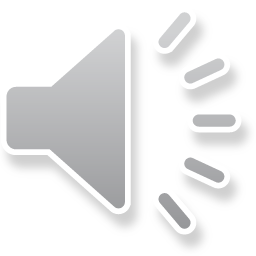 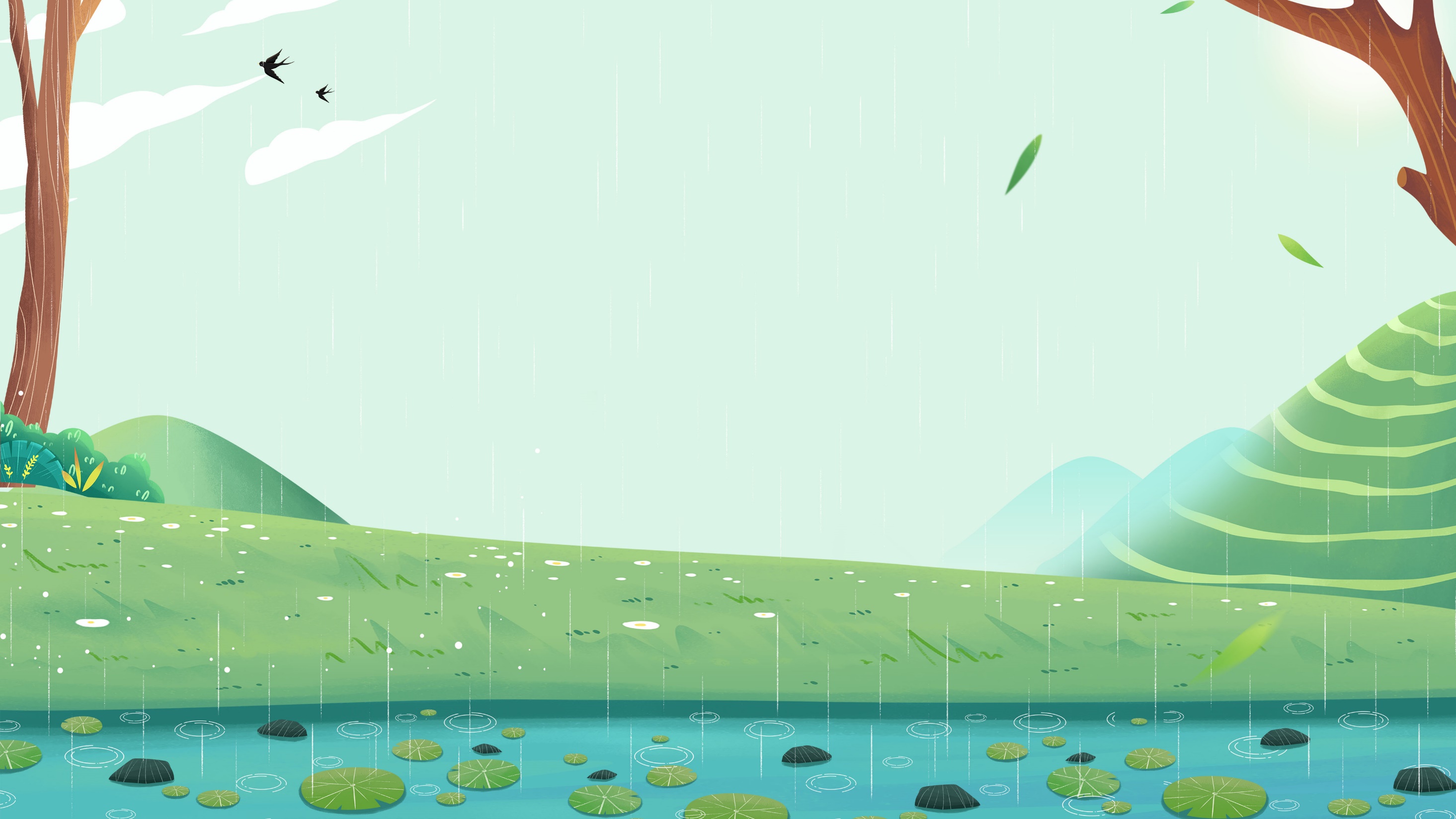 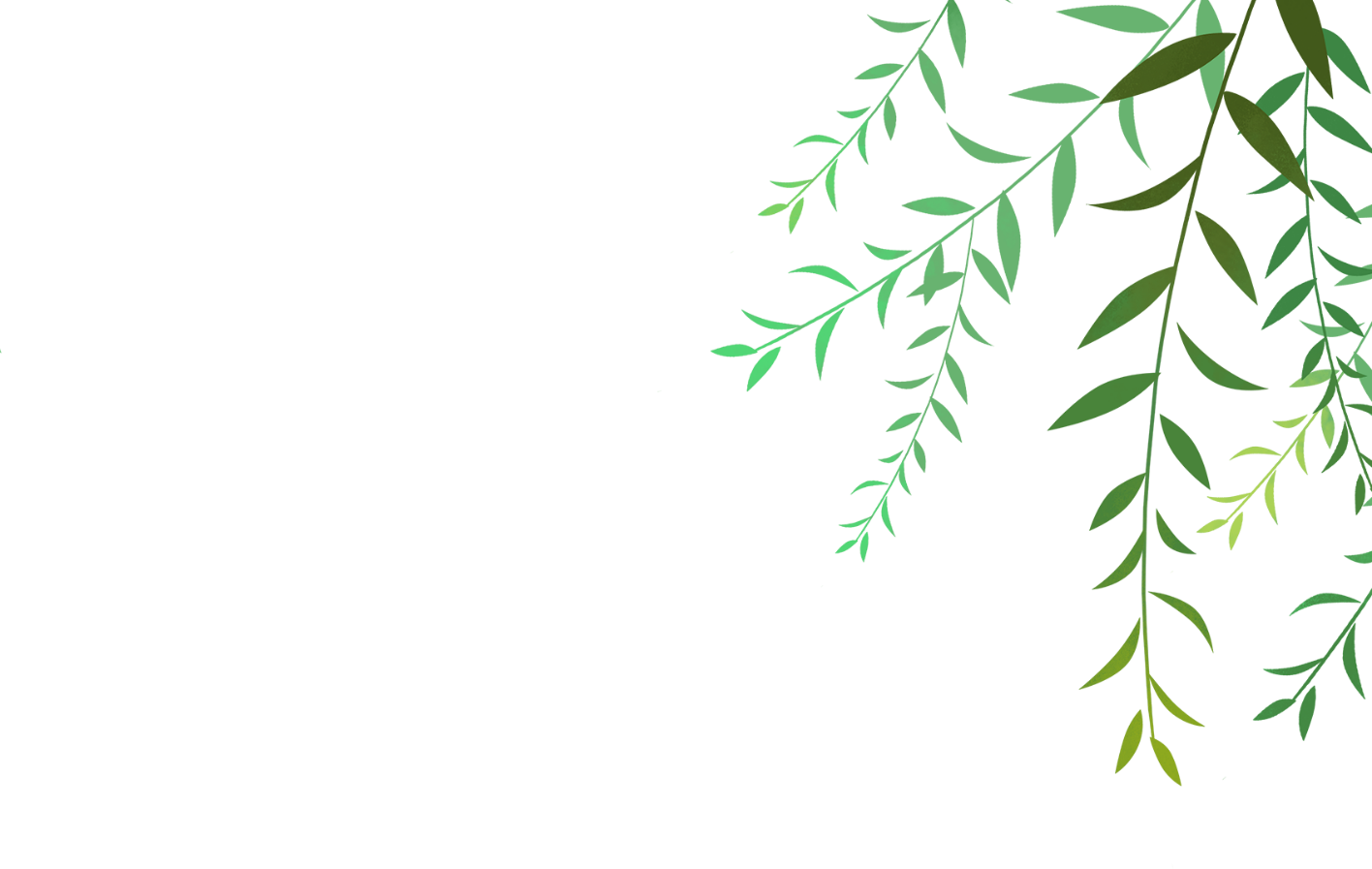 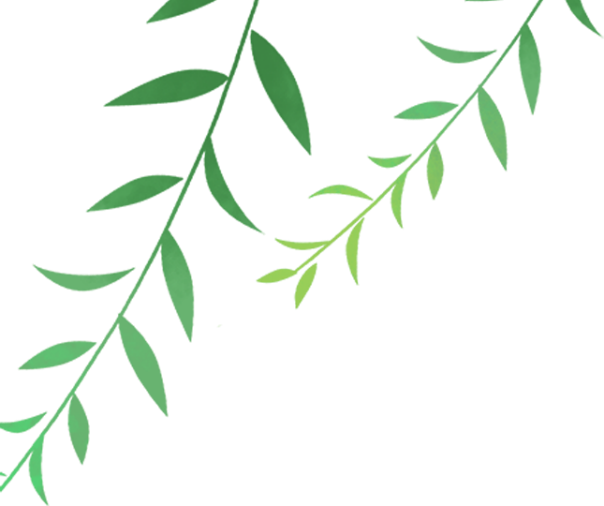 Thứ 3 ngày 29 tháng 10 năm 2024
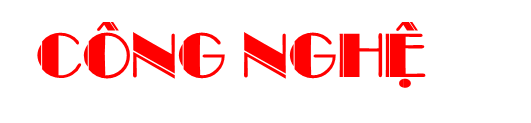 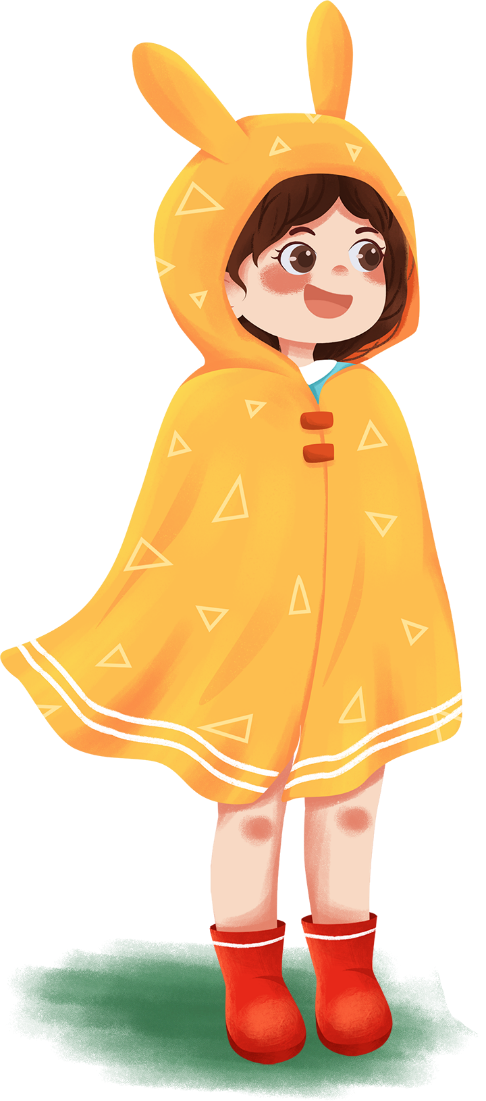 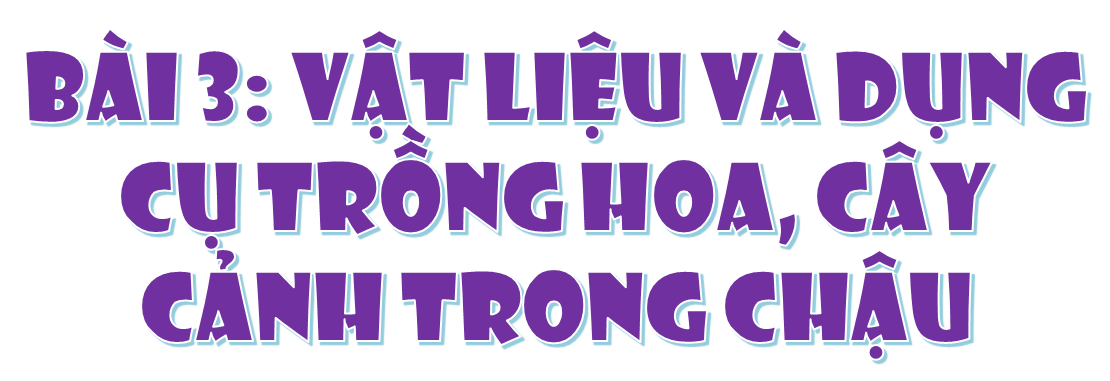 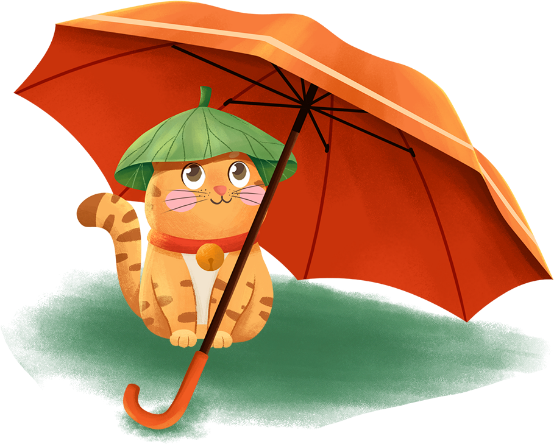 (Tiết 2)
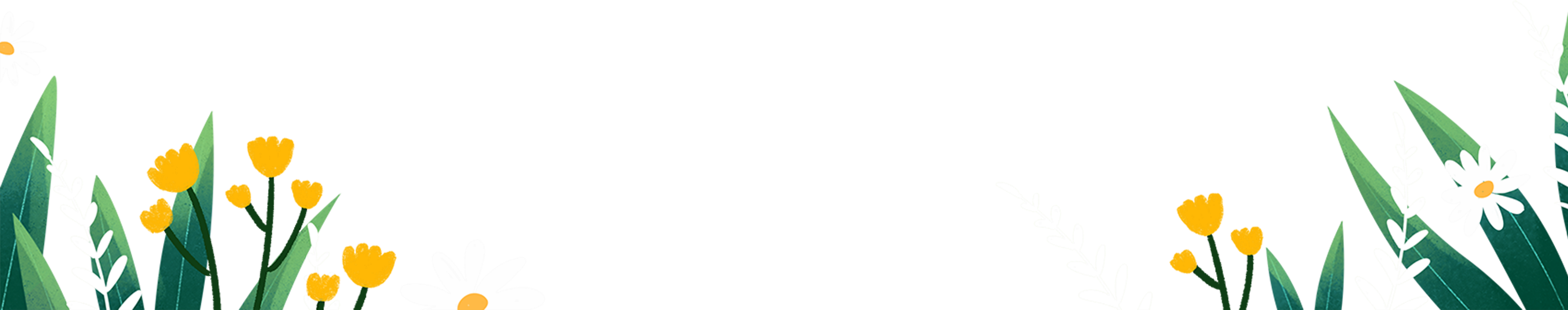 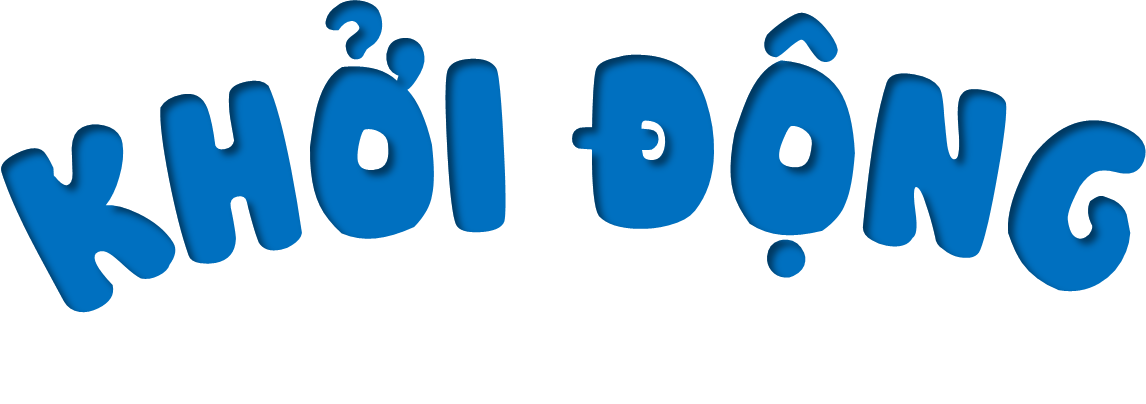 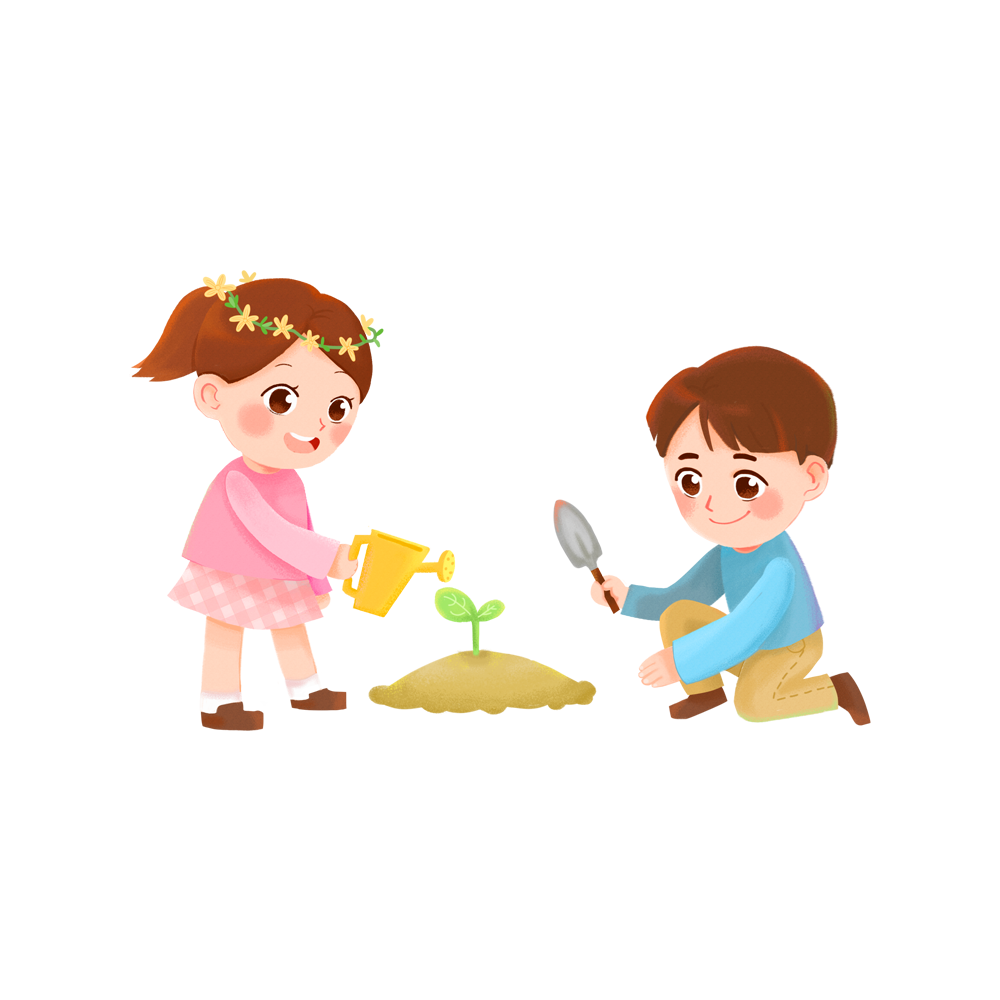 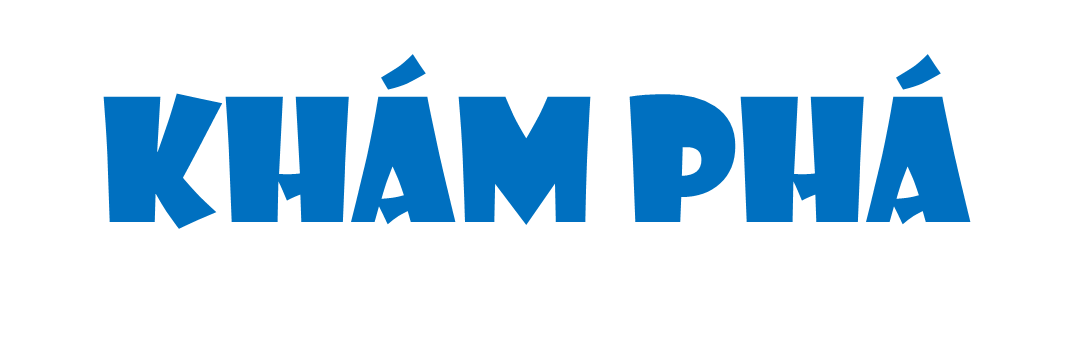 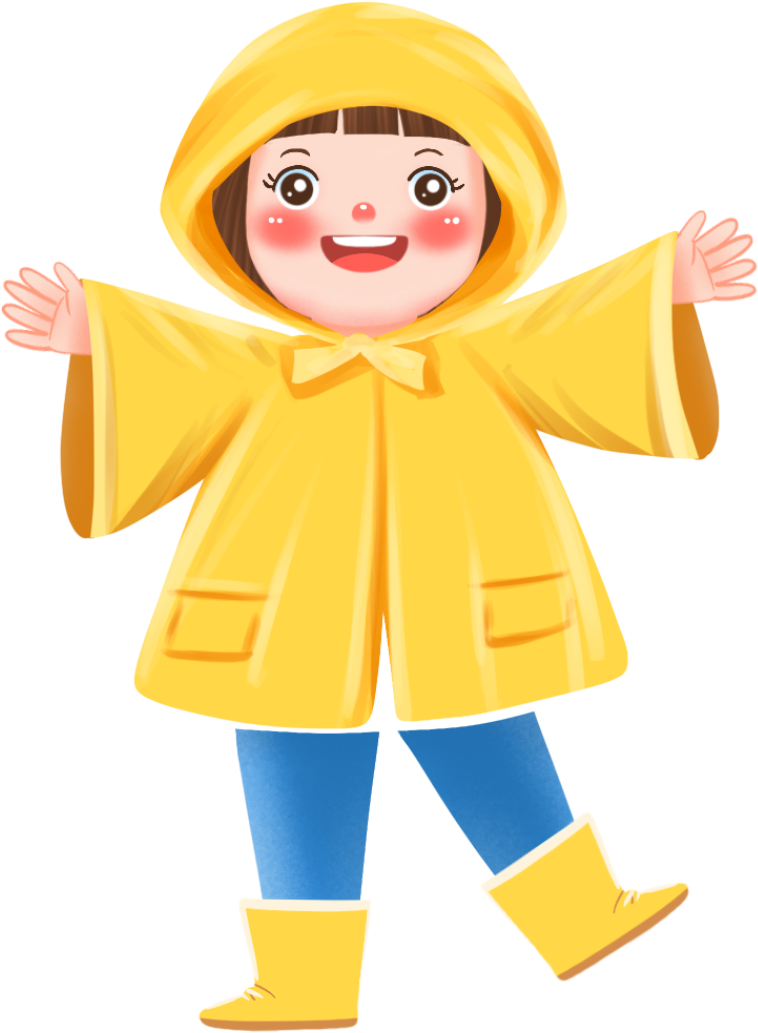 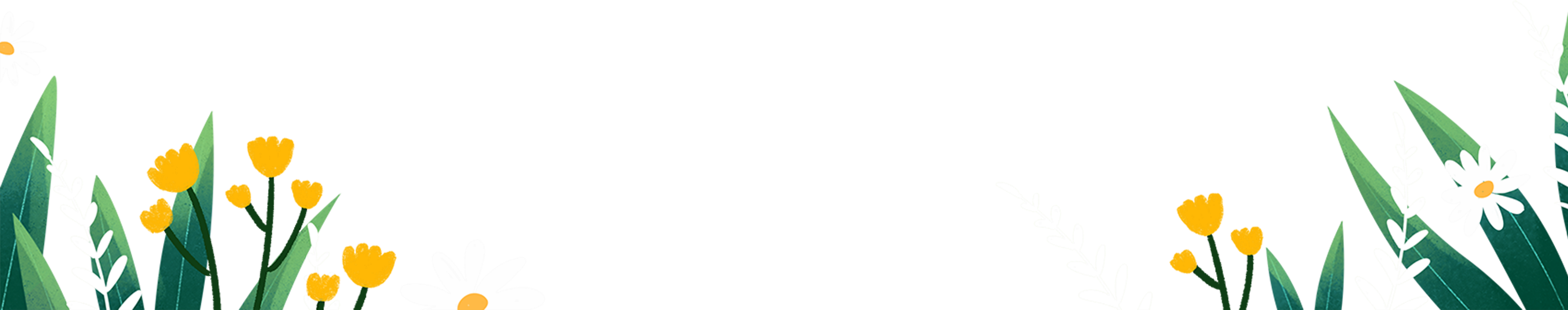 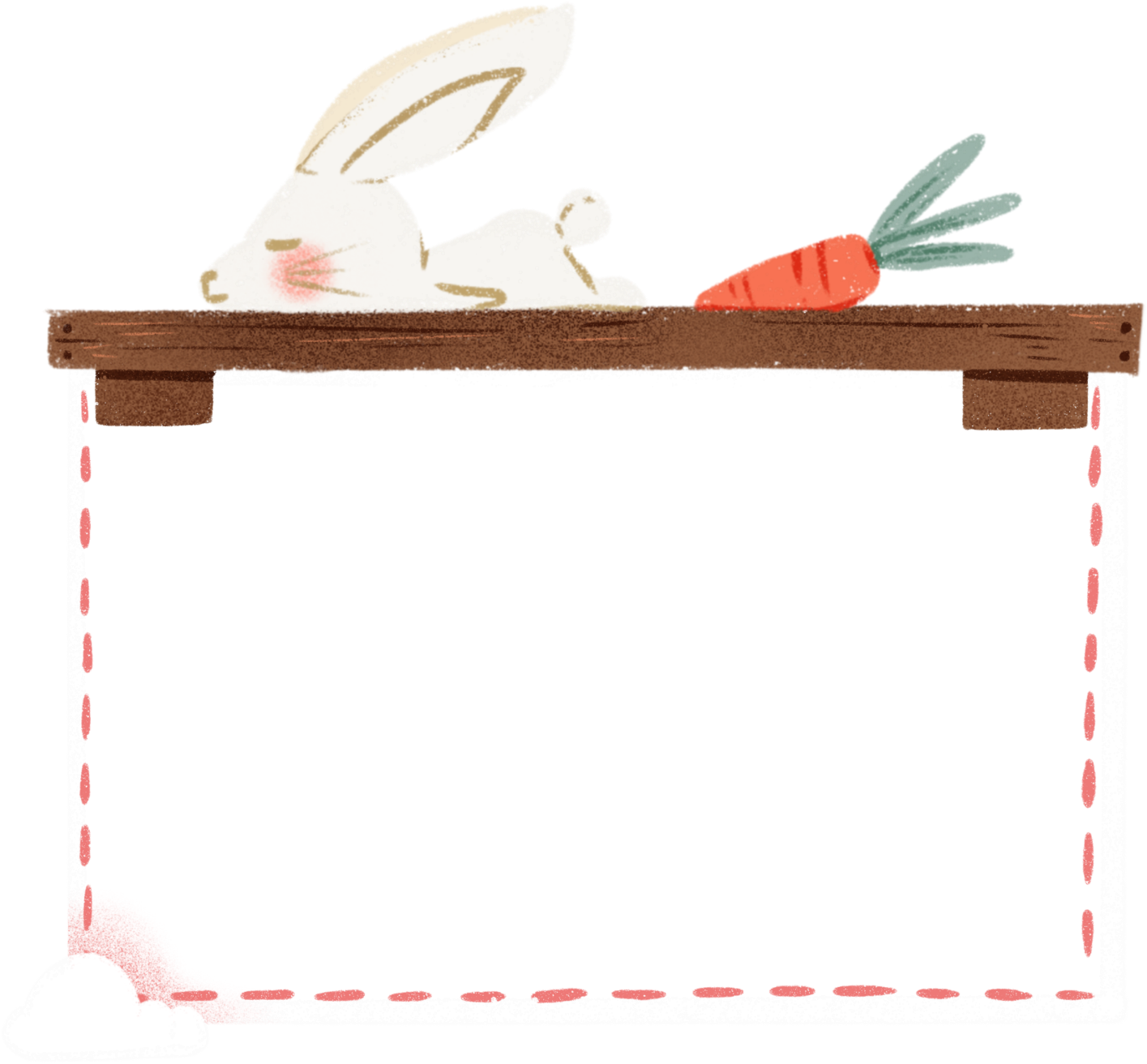 2. Giá thể trồng hoa, cây cảnh trong chậu
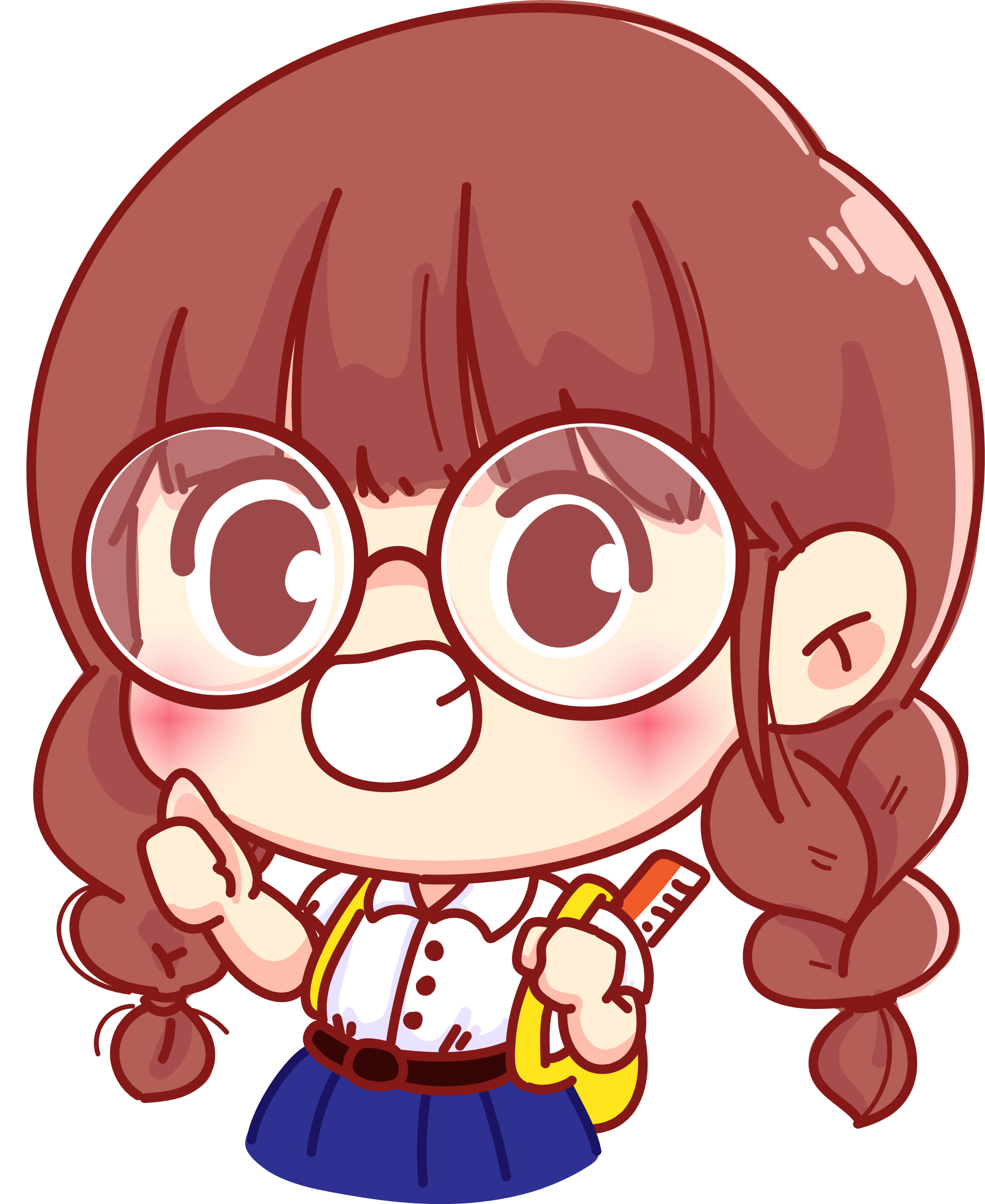 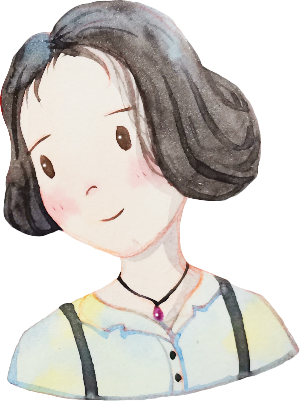 Giá thể là gì?
Giá thể là tên gọi chung đối với các hỗn hợp, vật liệu giúp tạo môi trường thuận lợi cho sự phát triển của cây trồng.
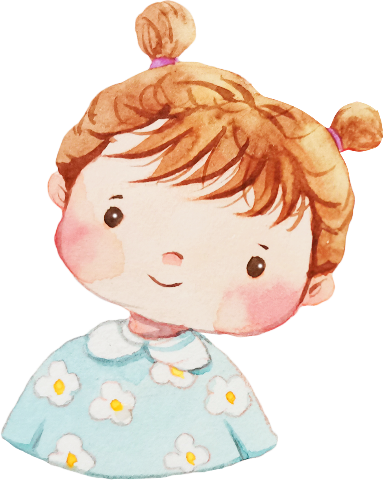 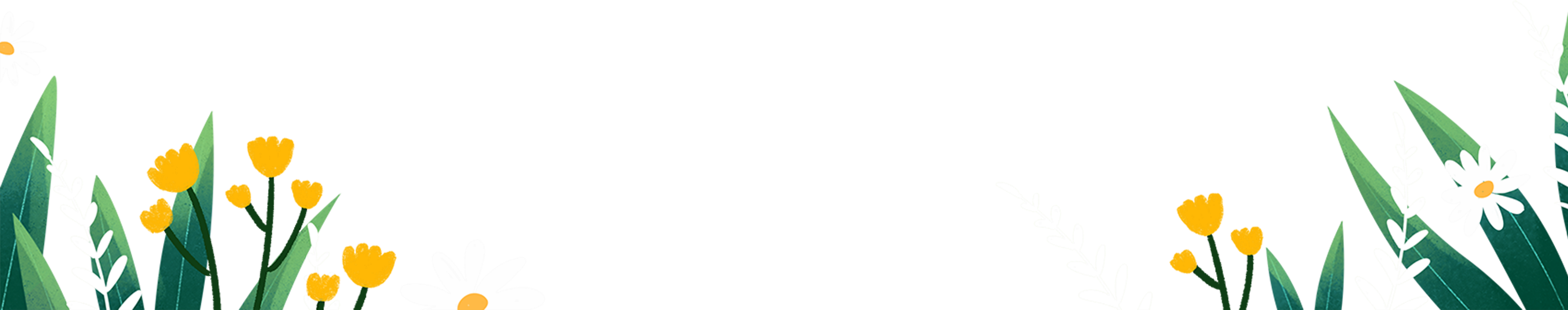 Em hãy sử dụng các thẻ dưới đây để gọi tên các loại giá thể trồng hoa, cây cảnh trong Hình 4 cho phù hợp.
1. Giá thể xơ dừa
2. Giá thể trấu hun
4. Giá thể hỗn hợp
3. Giá thể mùn cưa
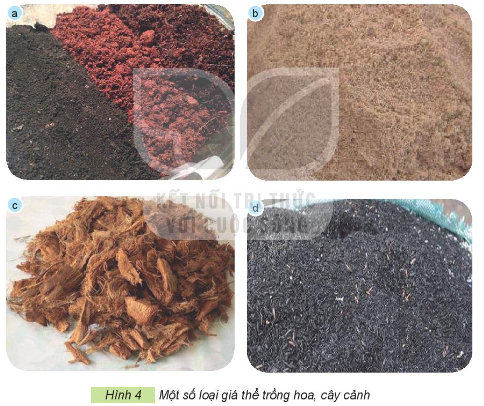 Giá thể xơ dừa
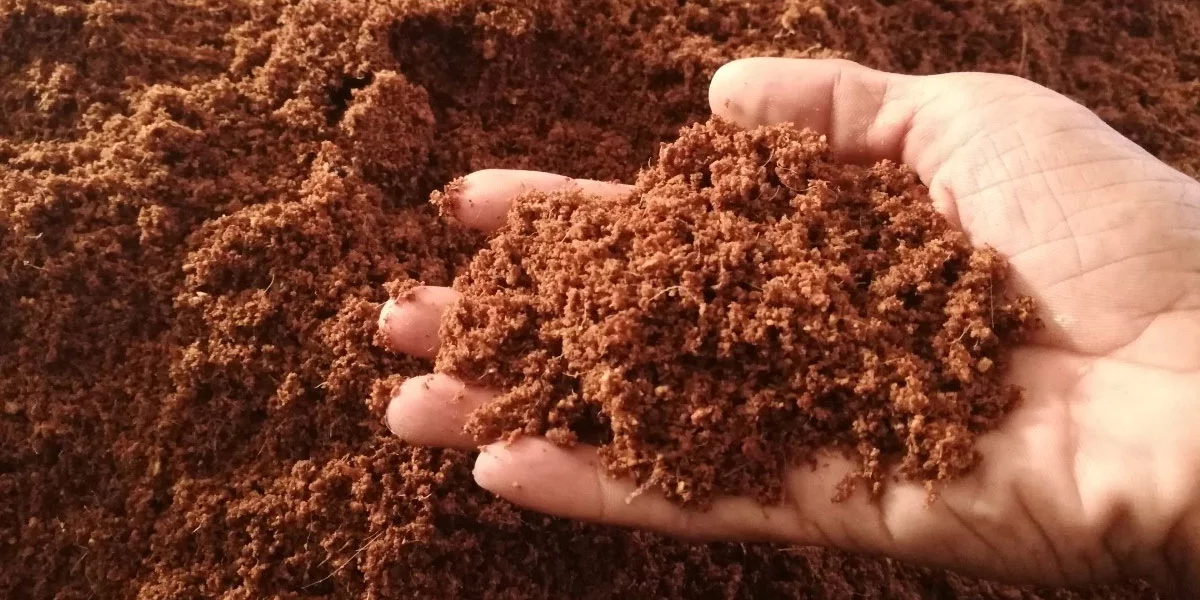 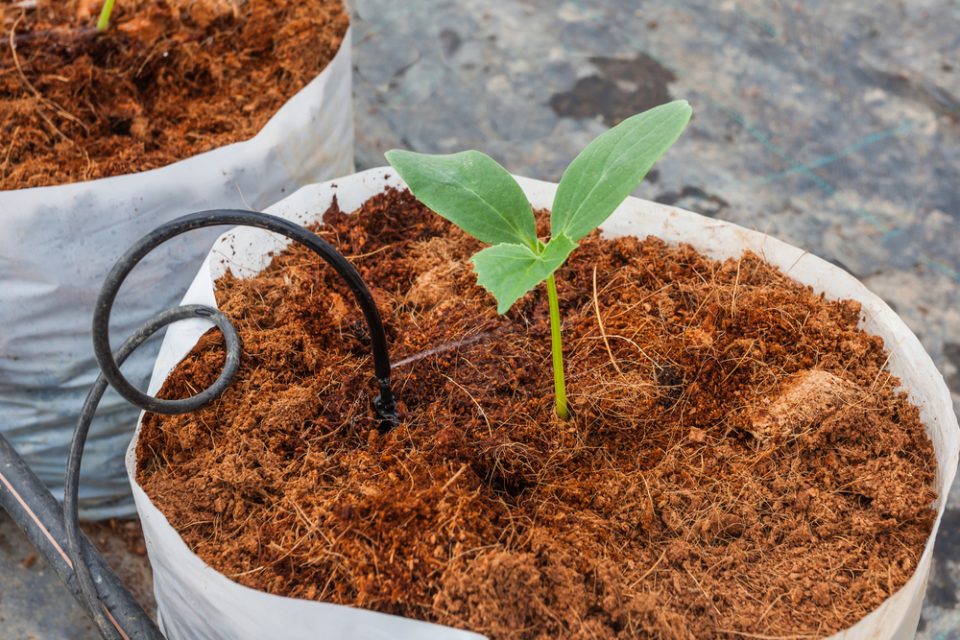 Giá thể trấu hun
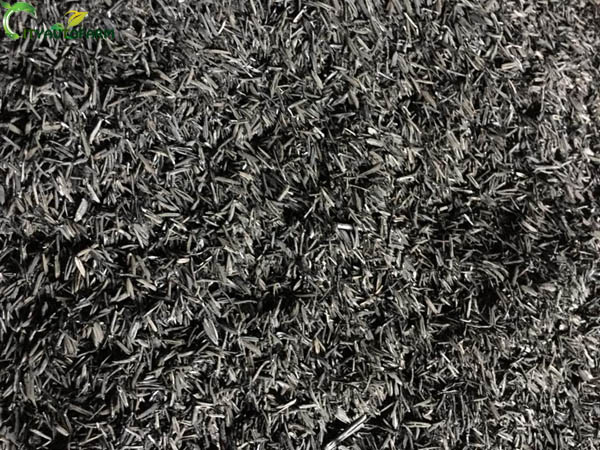 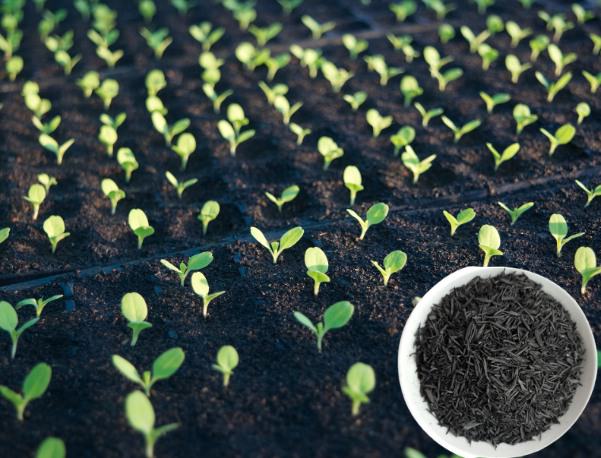 Giá thể mùn cưa
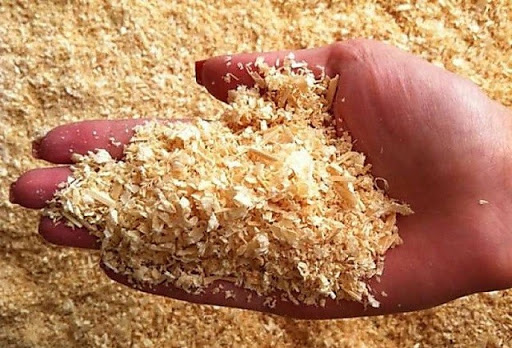 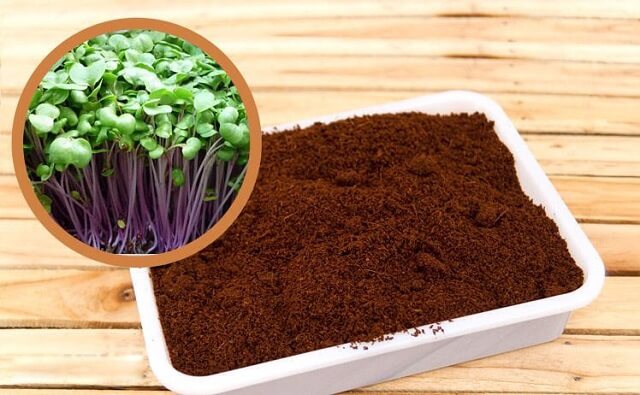 Giá thể hỗn hợp
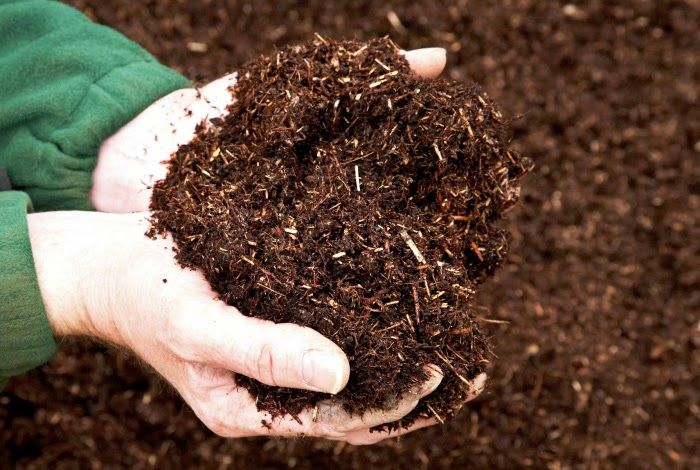 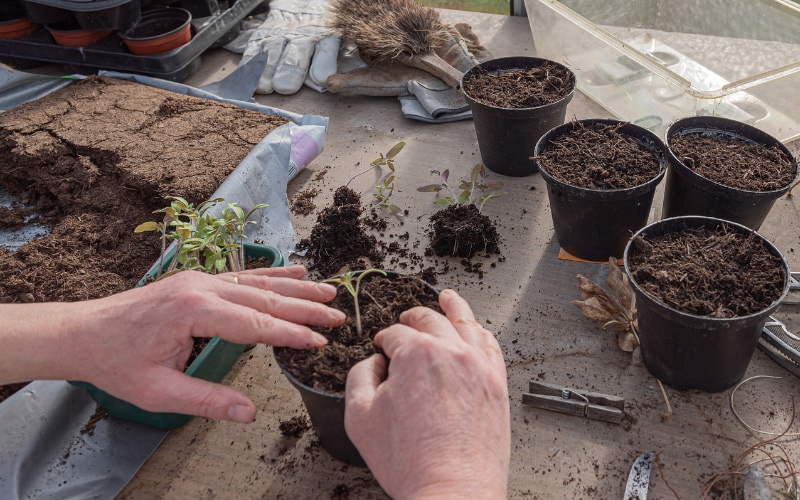 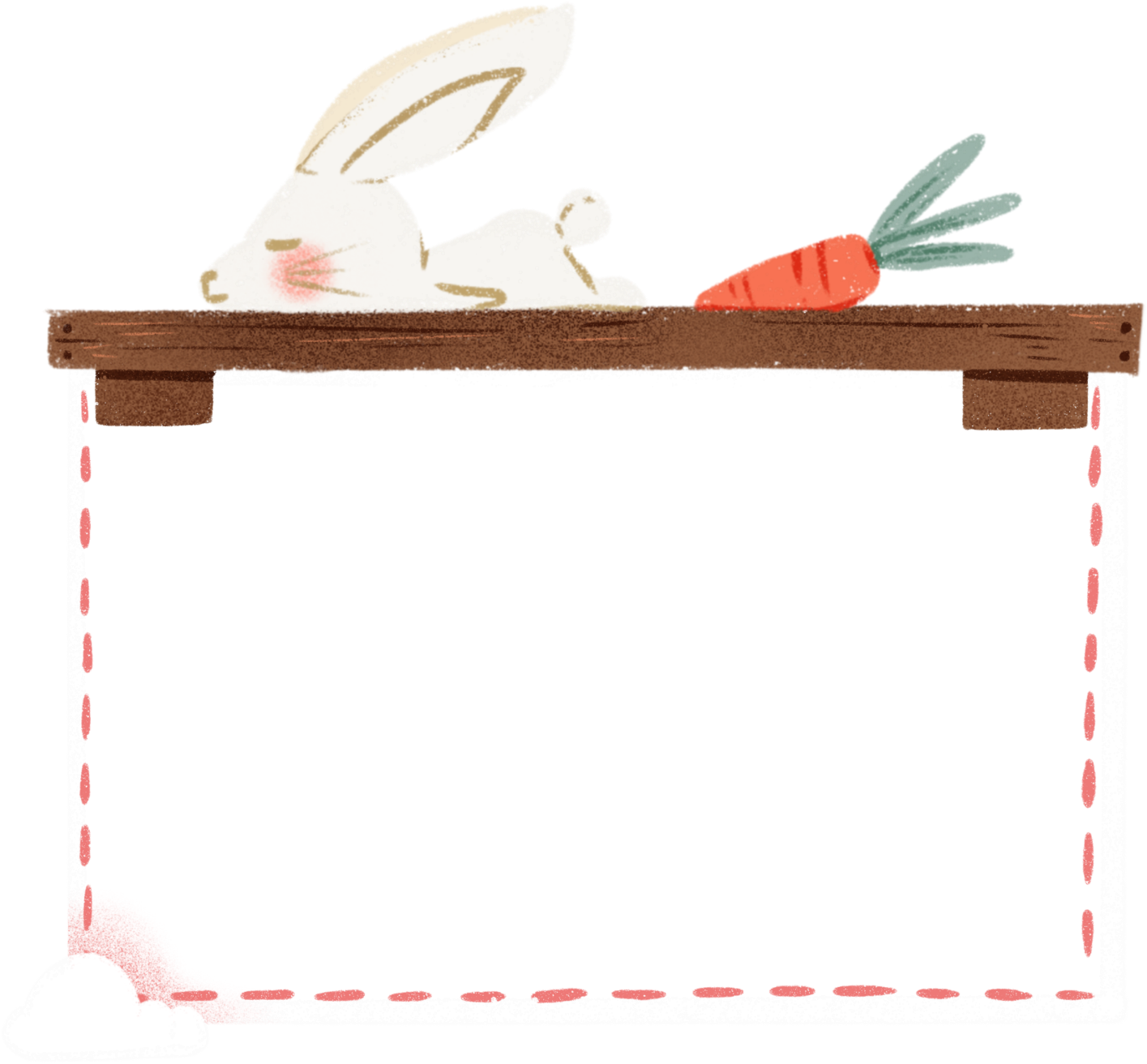 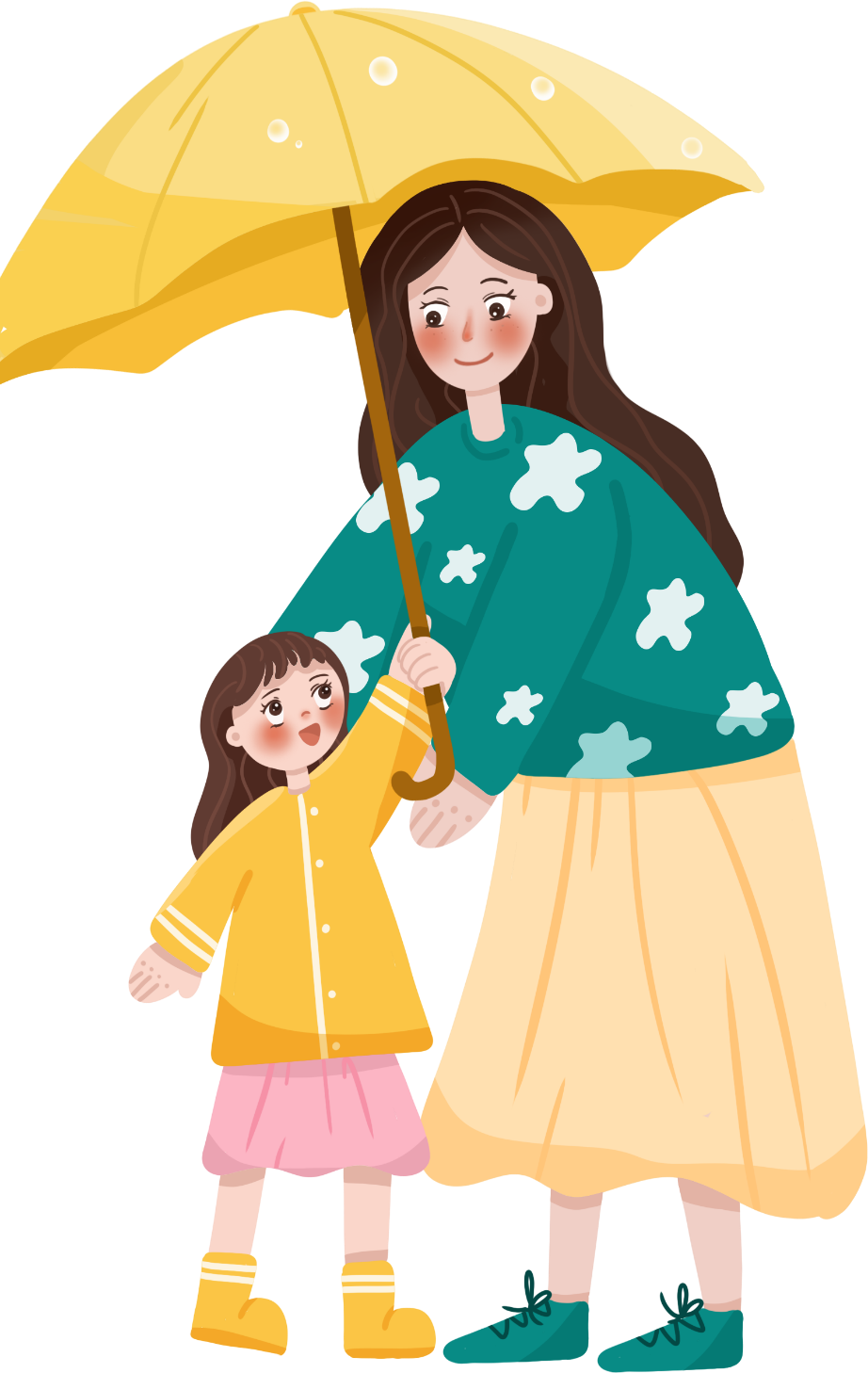 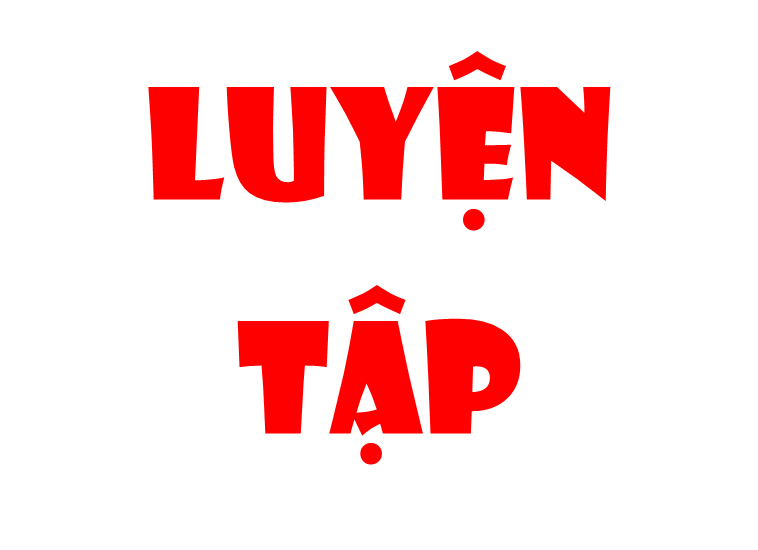 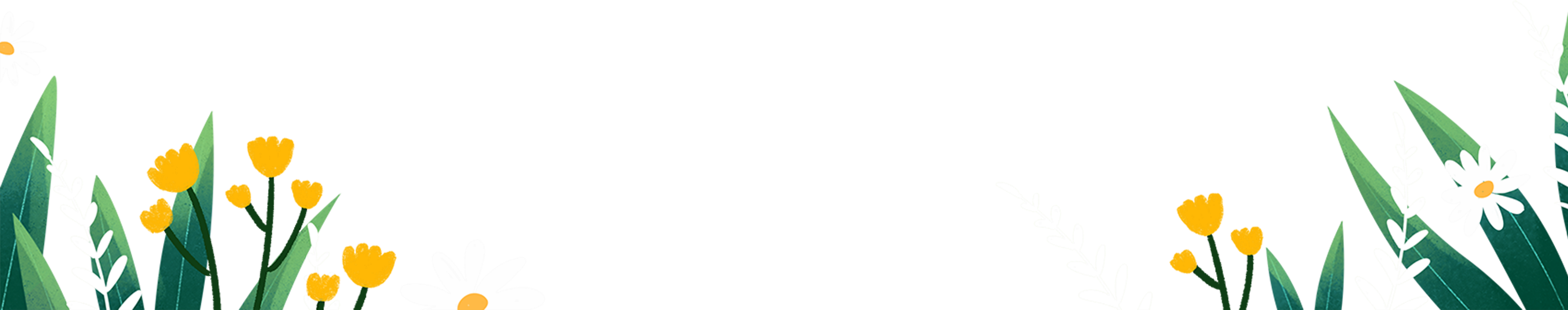 Nêu thêm một số loại giá thể trồng hoa, cây cảnh trong chậu đang được sử dụng ở:
Gia đình
Nhà trường
Địa phương
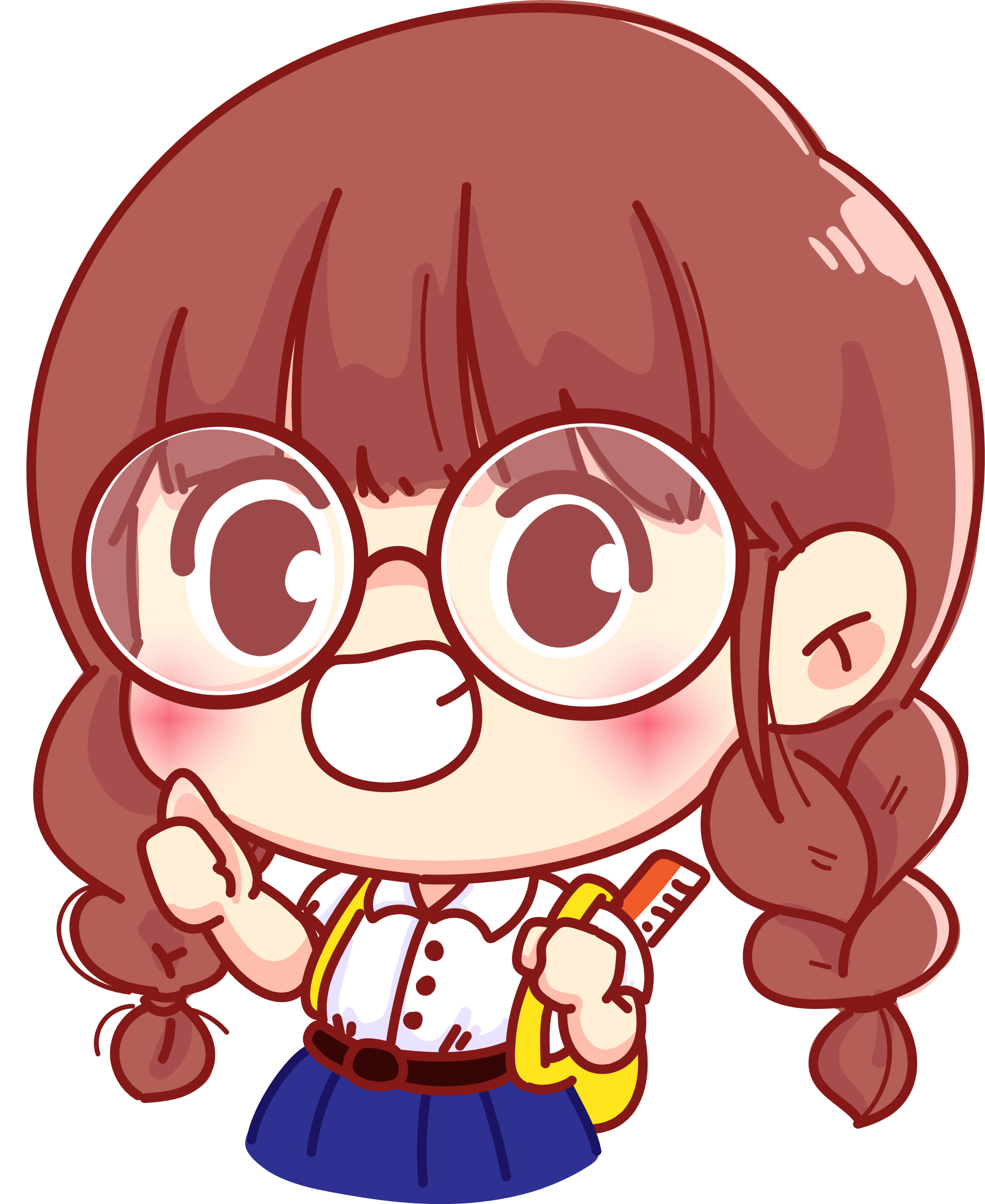 Giá thể cát sỏi
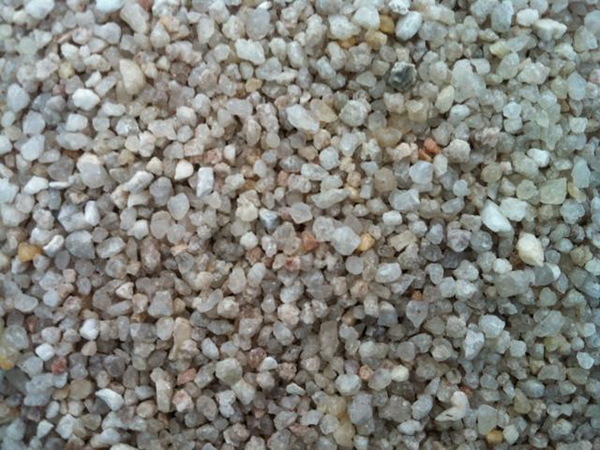 Đây là loại giá thể dễ kiếm, rẻ tiền. Dùng cát có độ lớn hạt cát từ 0,1 – 0,2mm. Sỏi có độ lớn từ 1 – 5cm. Trước khi dùng, cần rửa sạch, khử trùng, sấy hay phơi khô để tránh nhiễm bệnh cho cây.
Giá thể vỏ cây
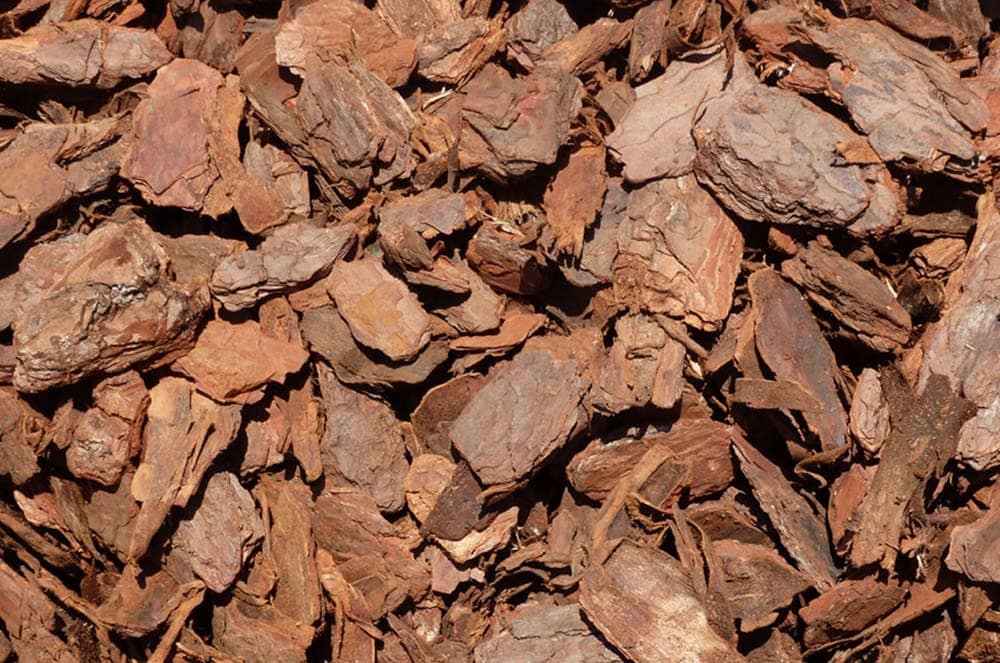 Hầu hết các loại vỏ cây tươi hay vỏ cây khô đều có thể sử dụng làm giá thể trồng cây. Tuy nhiên, các loại vỏ cây tươi thường có khả năng giữ ẩm hơi kém nên trong khoảng 2 – 3 tuần đầu cây sẽ sinh trưởng chậm hơn.
Giá thể than bùn
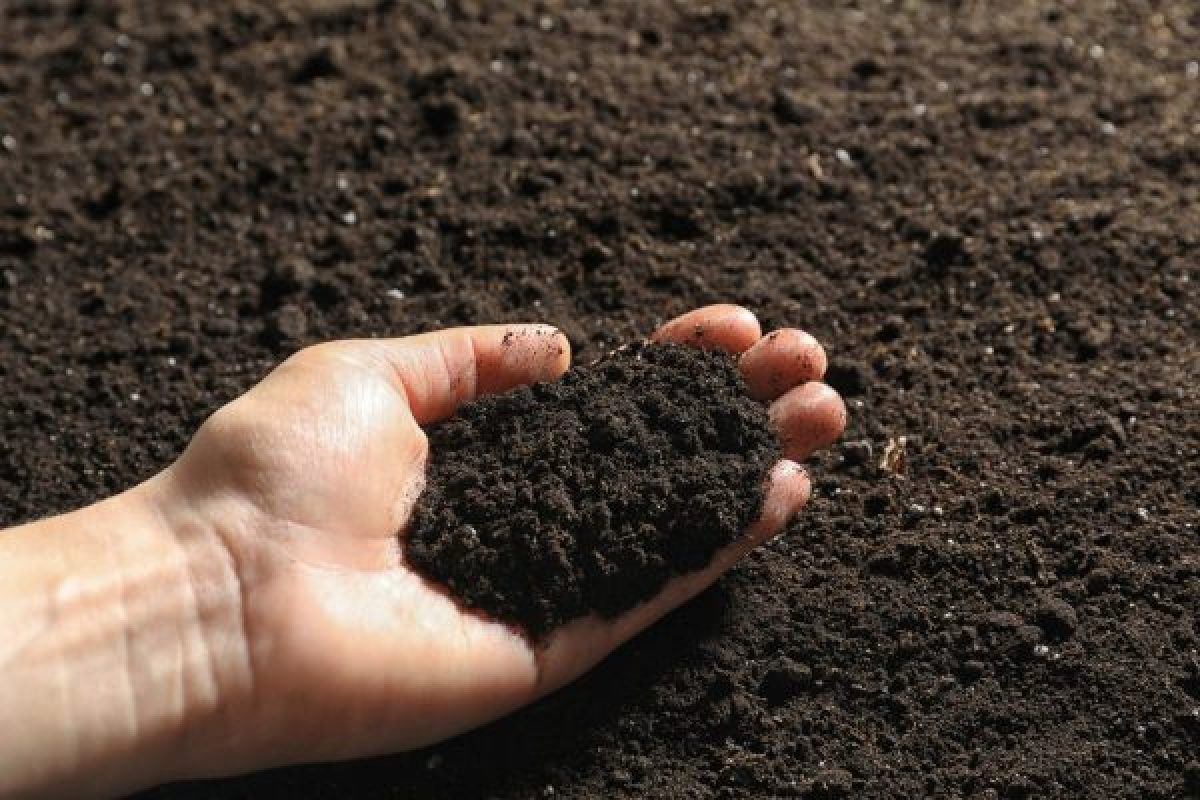 Than bùn có khả năng giữ ẩm đáng kể và cung cấp nước cho rễ cây.
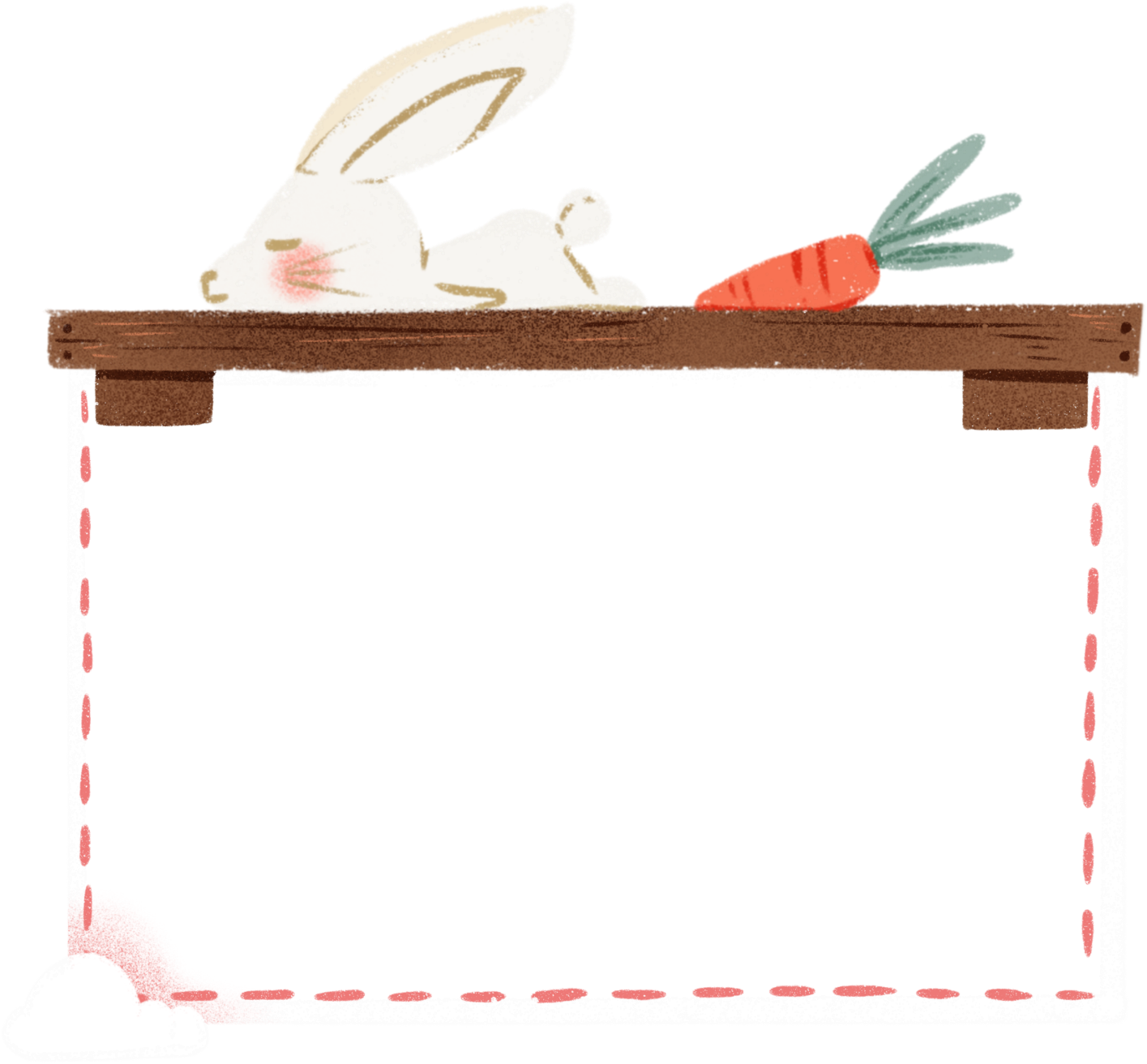 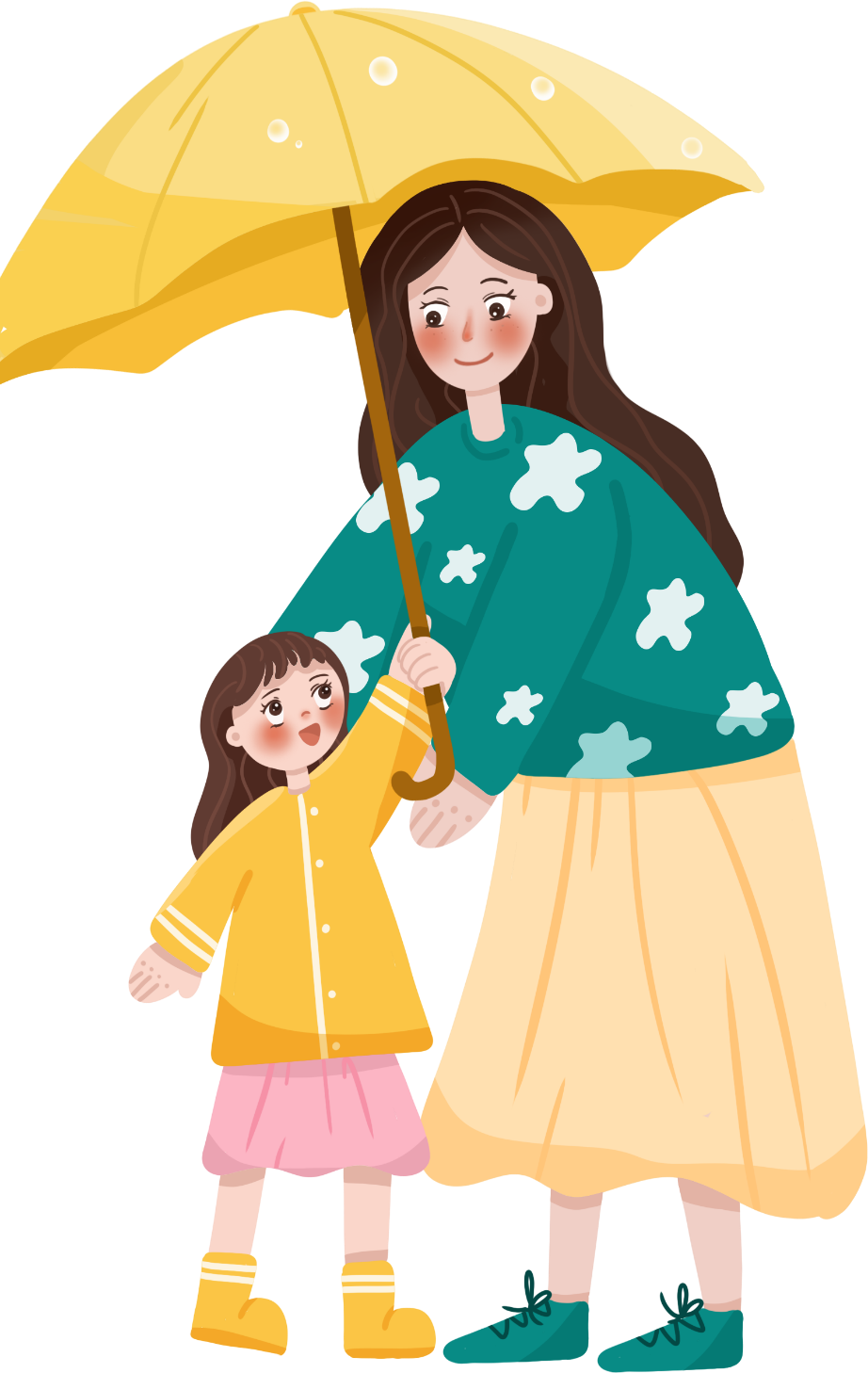 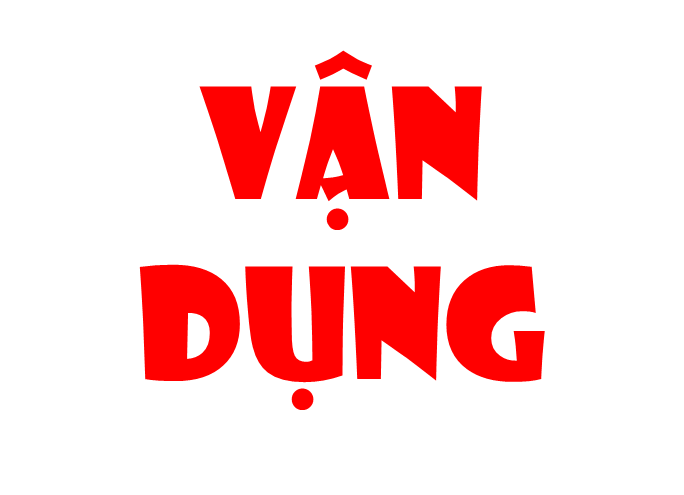 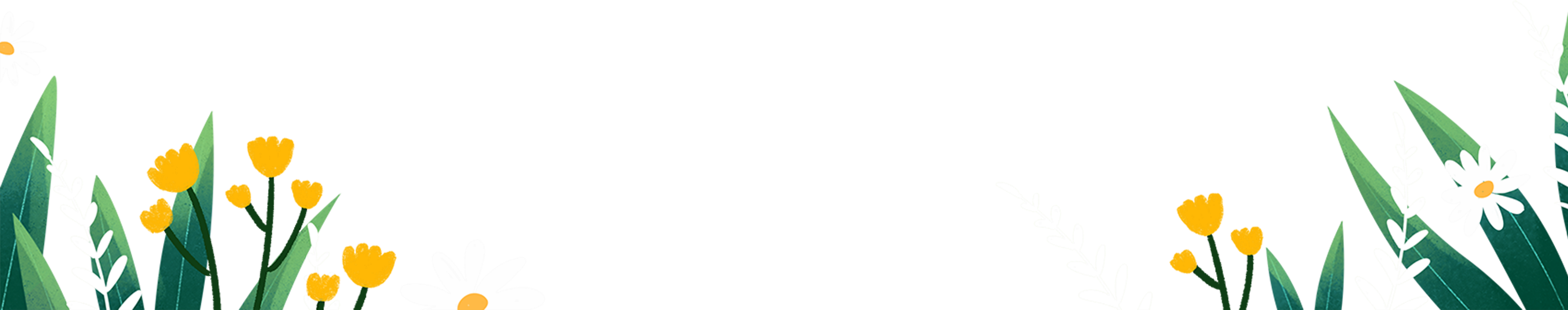 Chia sẻ về những giá thể mà gia đình các em sử dụng ở nhà để trồng hoa, cây cảnh:
Giá thể được sử dụng để trồng cây, hoa gì.
Lợi ích của những loại giá thể đó đối với chậu hoa, cây cảnh.
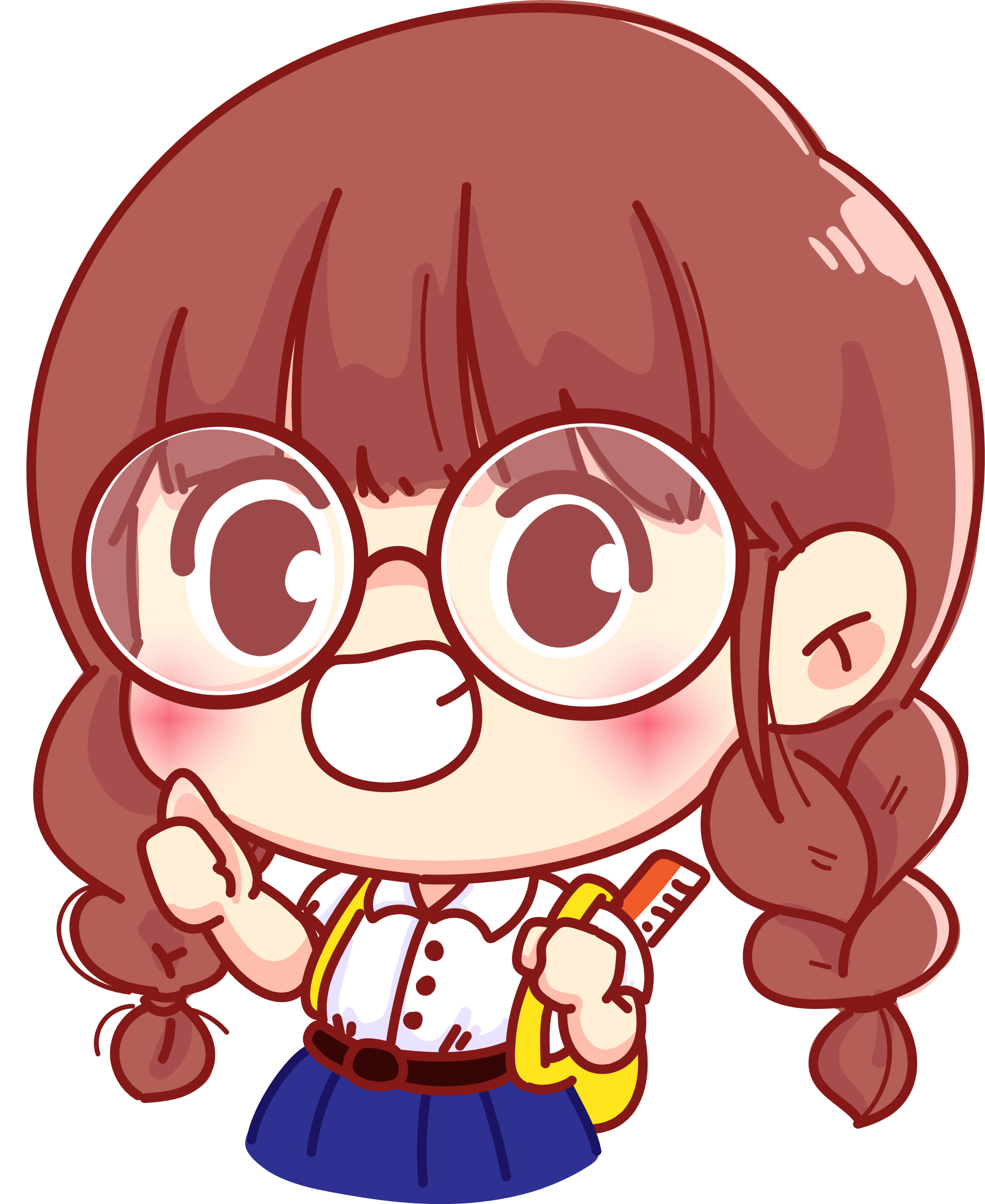 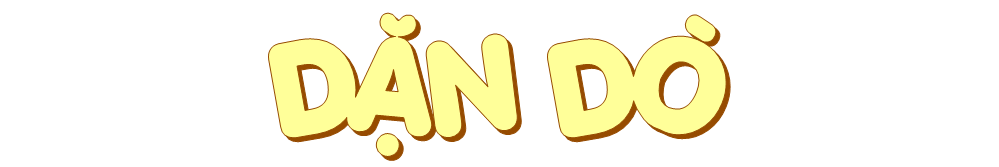 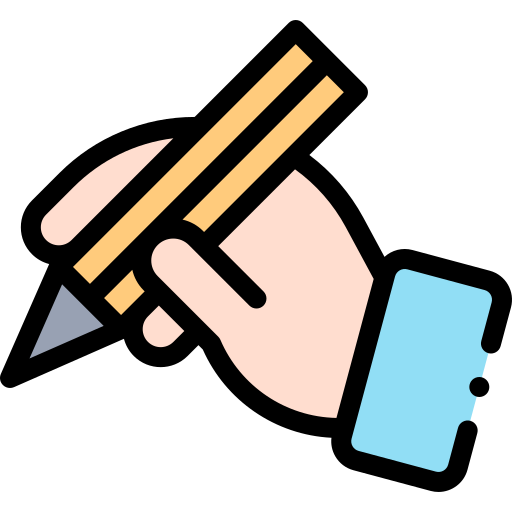 GV ĐIỀN VÀO ĐÂY
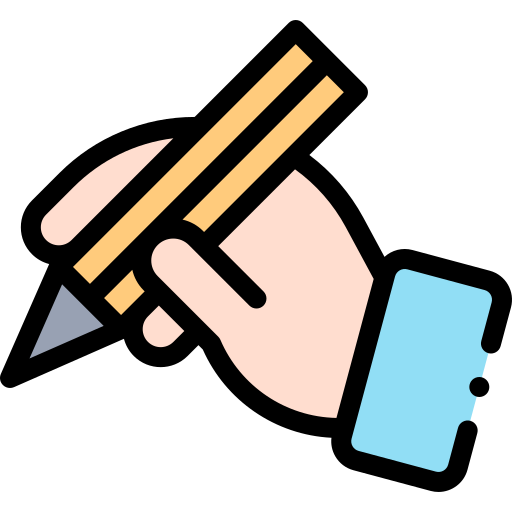 GV ĐIỀN VÀO ĐÂY
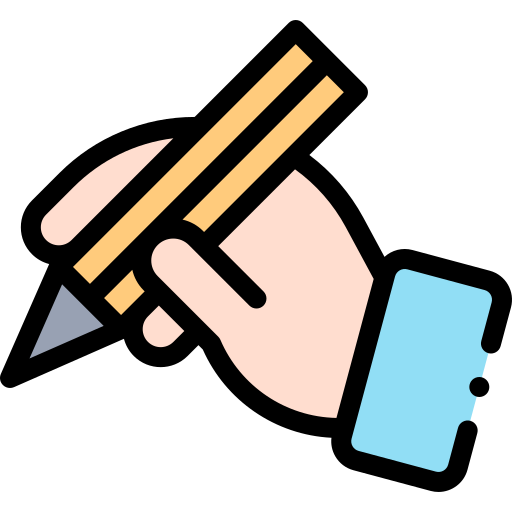 GV ĐIỀN VÀO ĐÂY
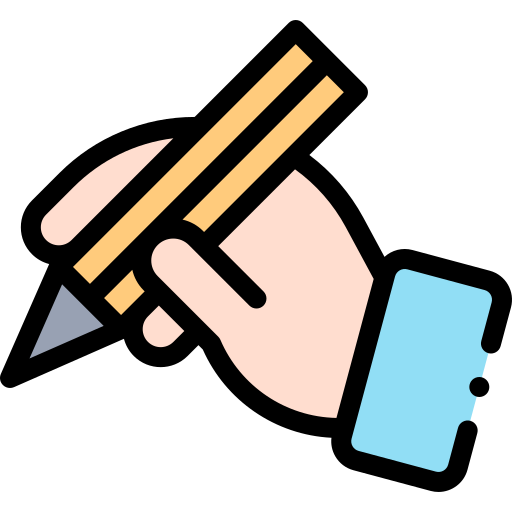 GV ĐIỀN VÀO ĐÂY
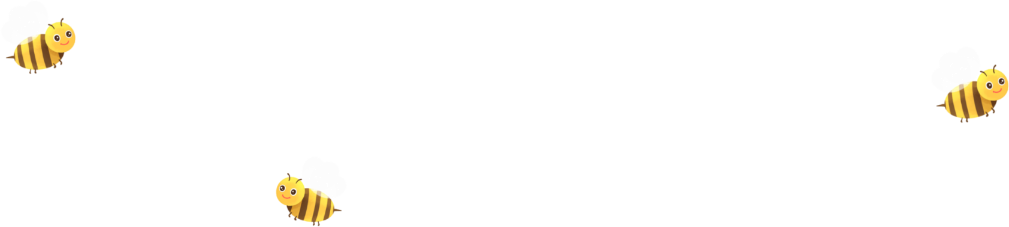 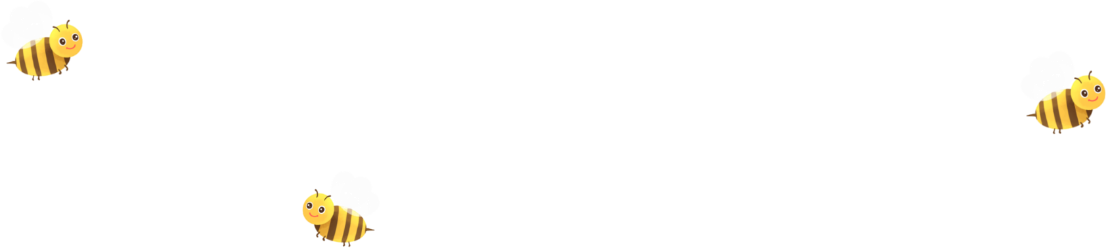 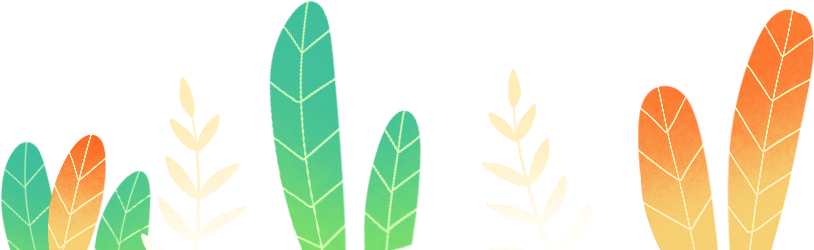 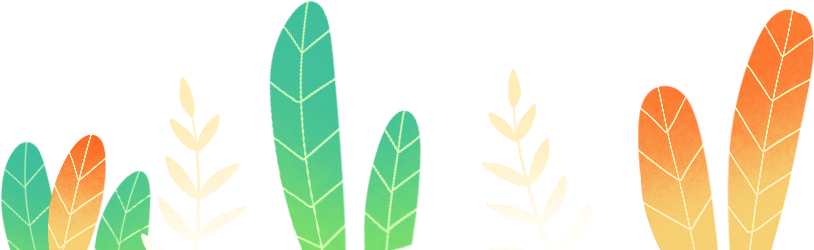 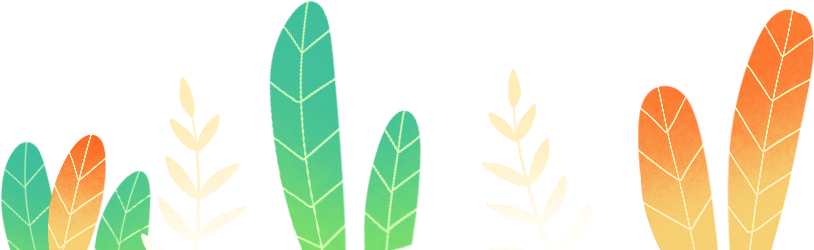 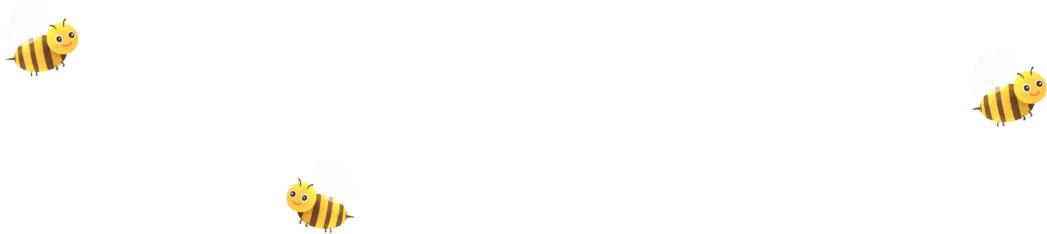 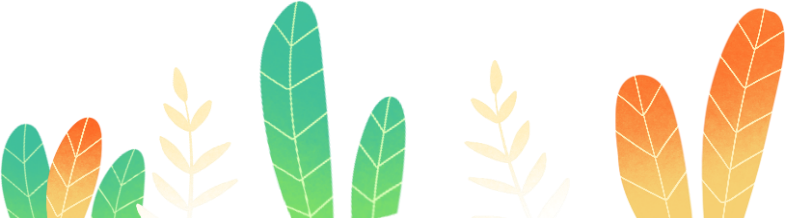 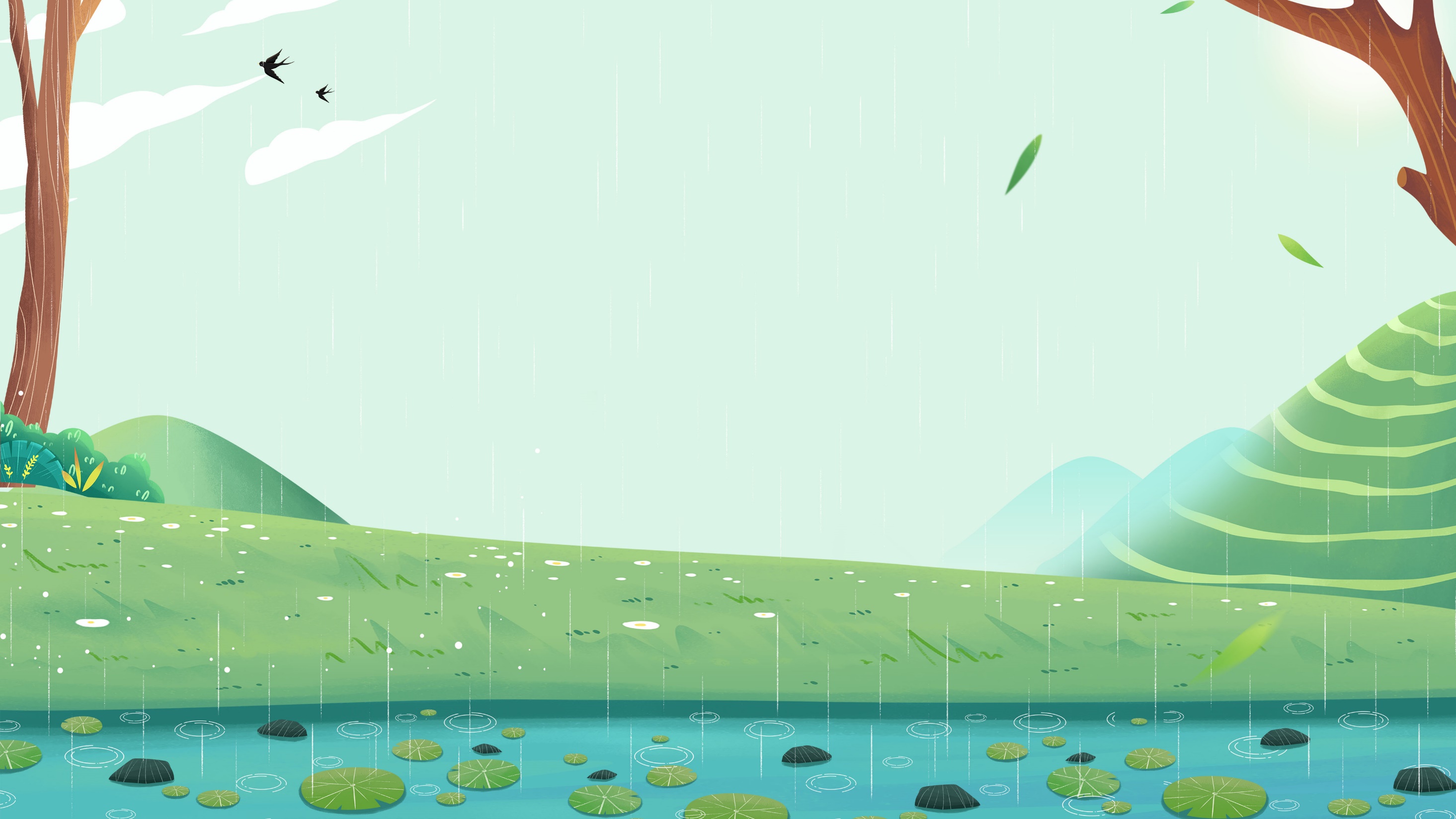 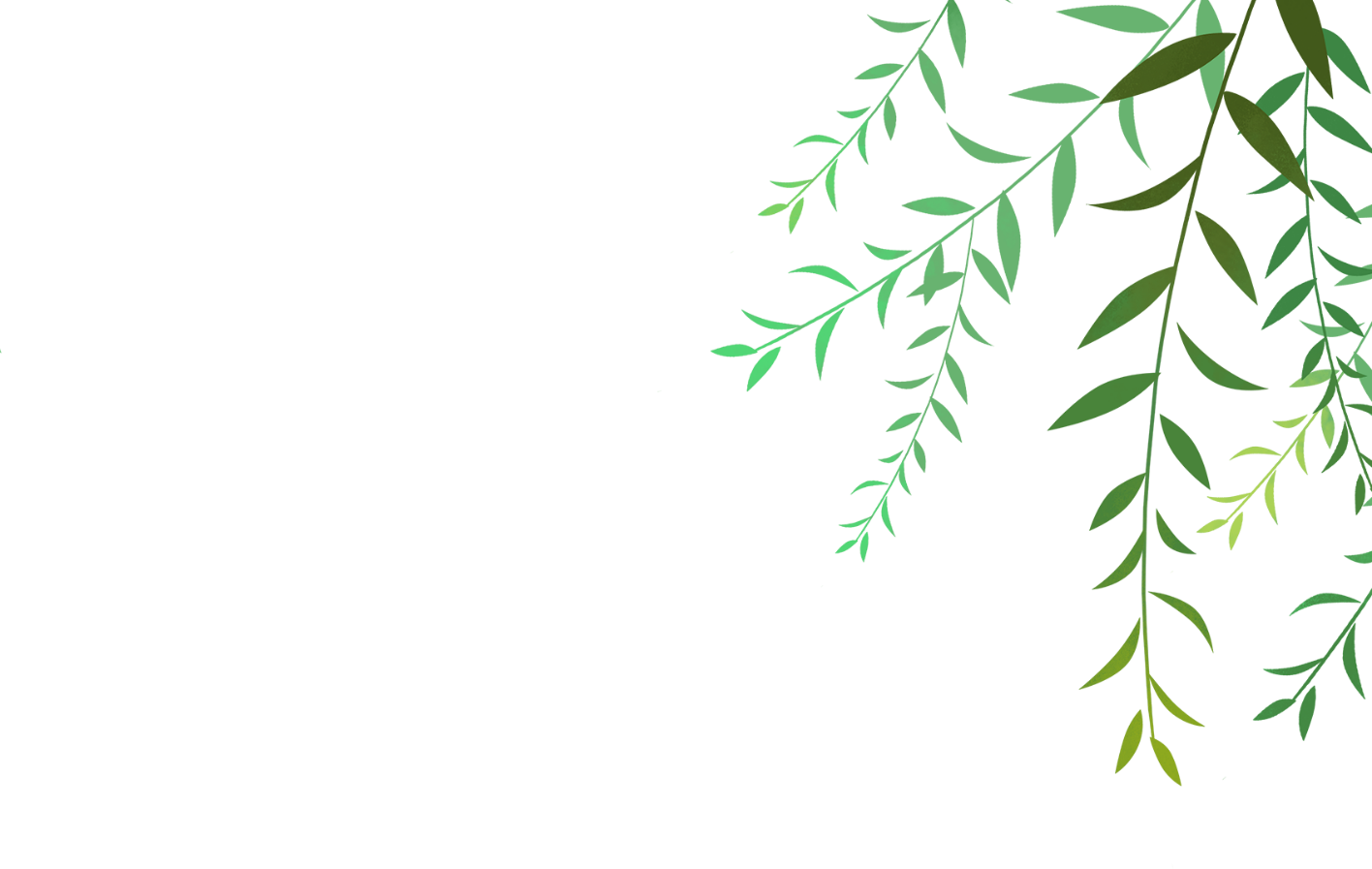 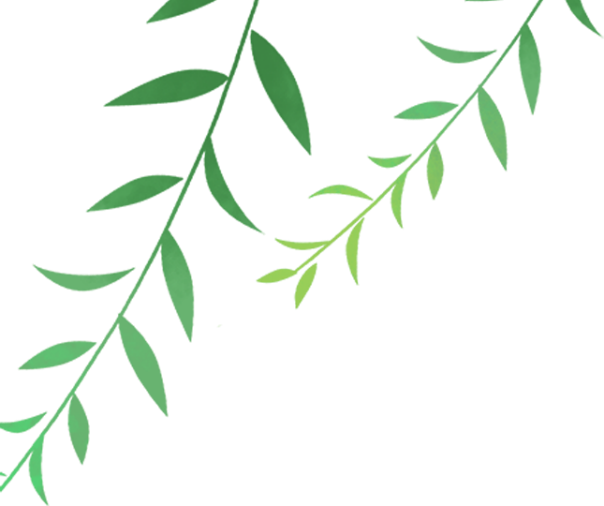 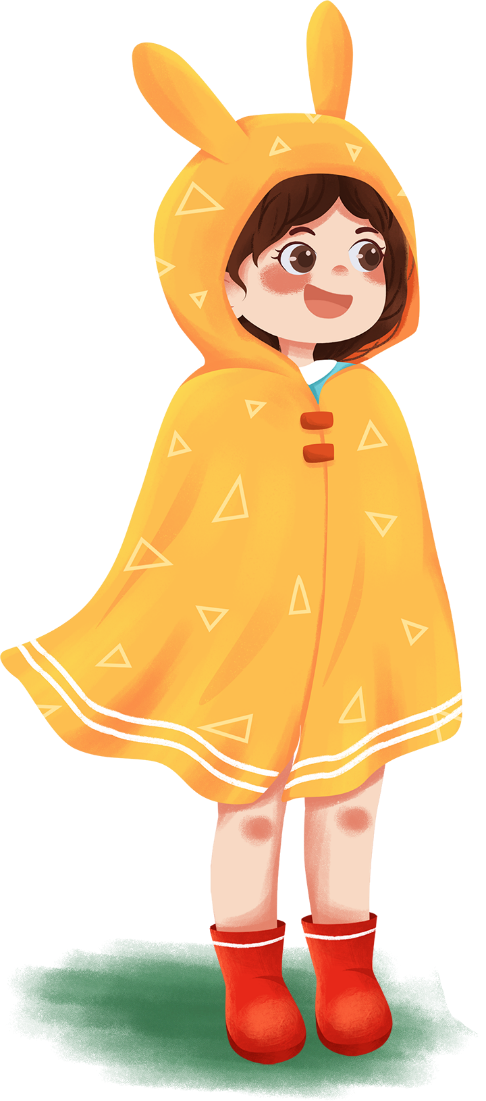 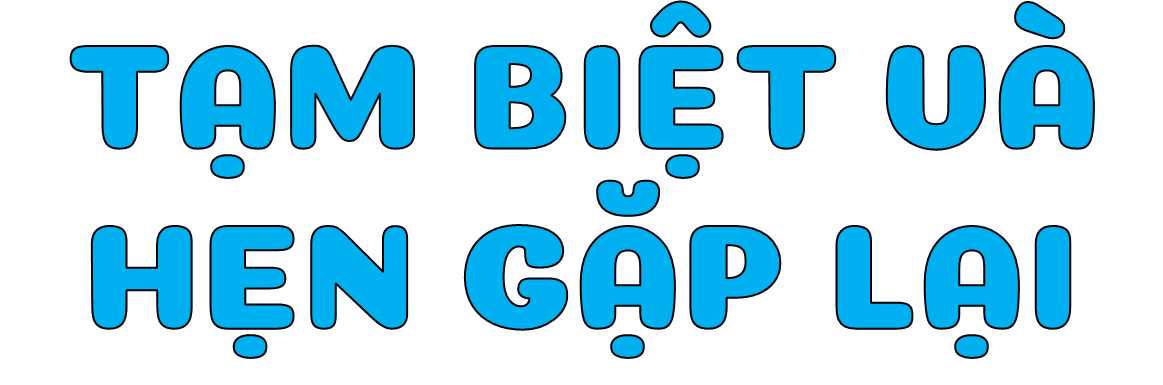 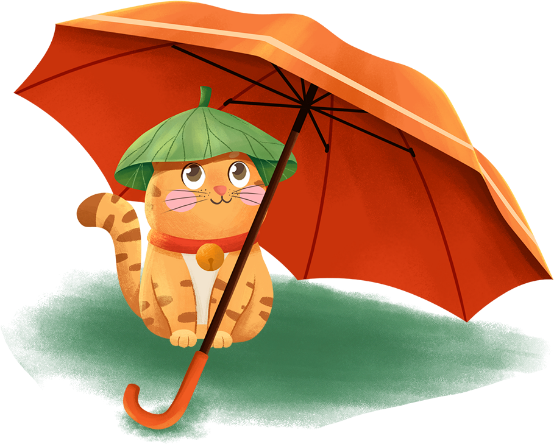 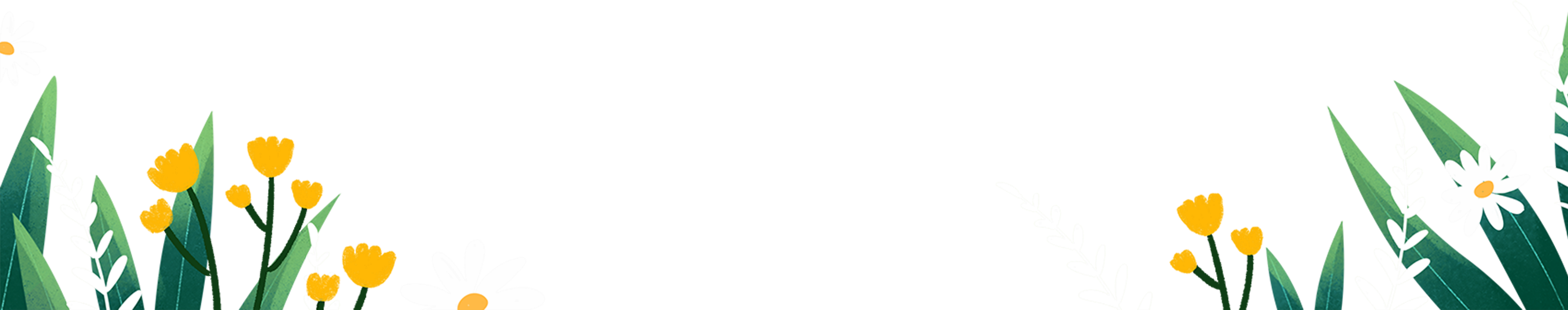